4.1 Trigonométrie
Cours 23
la trigonométrie
Angle
La longueur de l’arc sur 
un cercle de rayon 1.
Un angle est une mesure de l’ouverture entre deux droites.
Le nombre de 360-ième 
entre les deux droites.
Degré
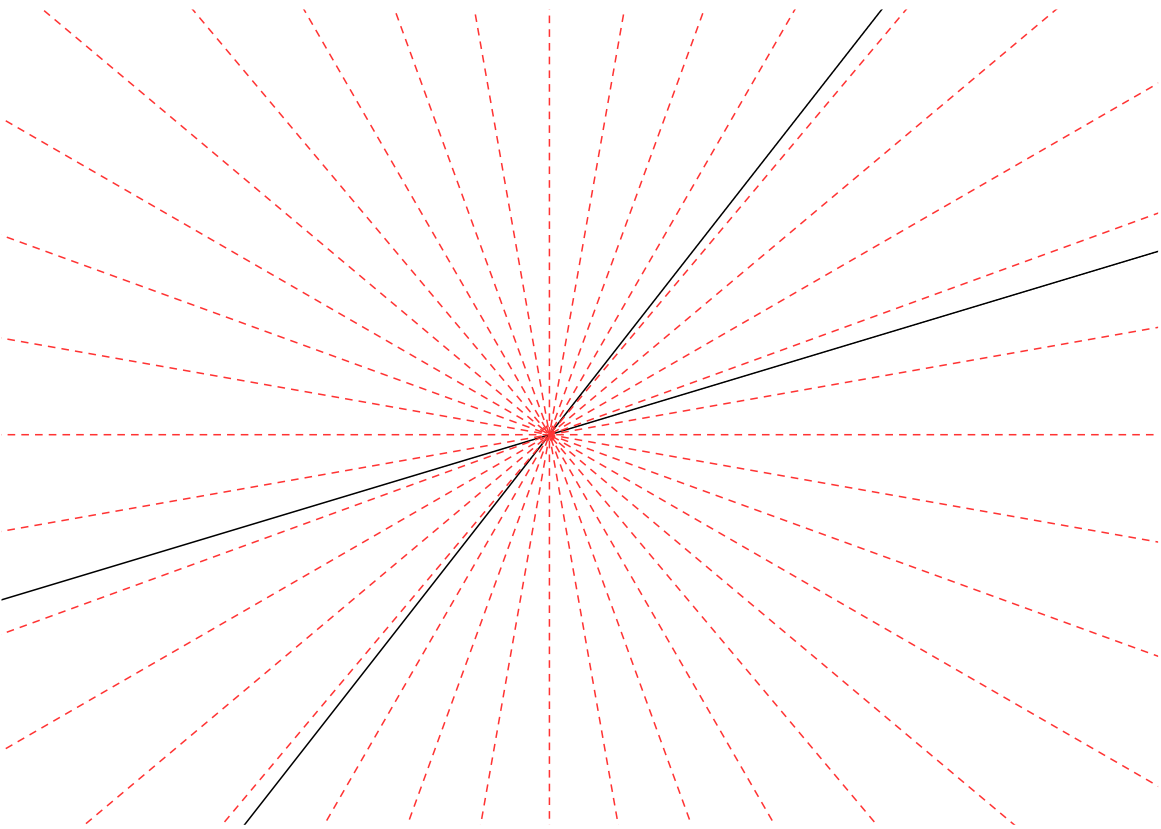 Est la mesure naturelle en calcul différentiel.
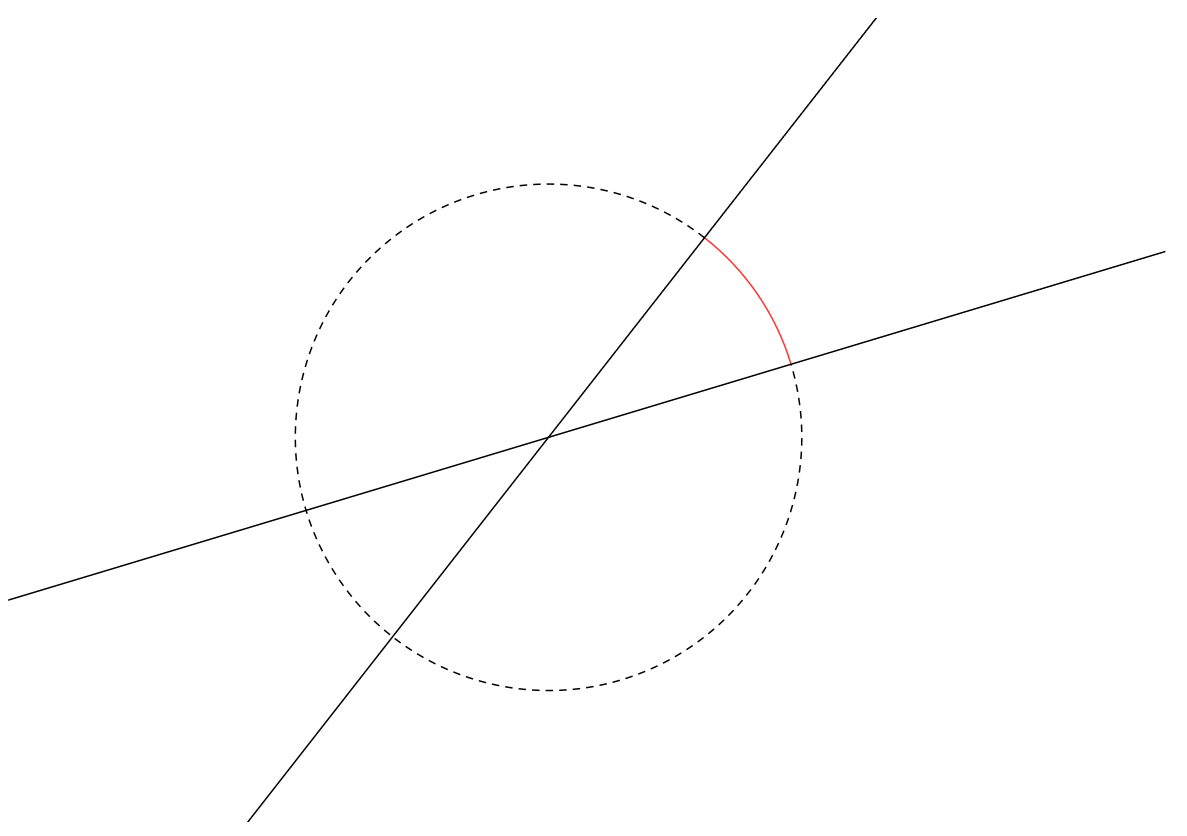 Radian
On attribue un signe à un angle
Positif si on tourne dans le sens antihoraire
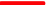 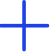 Négatif si on tourne dans le sens horaire
1 tour
Par contre il est souvent plus parlant de mesurer les angles en terme de proportion d’un tour
Degré:
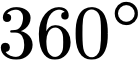 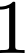 Radian:
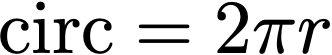 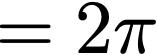 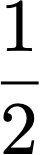 tour
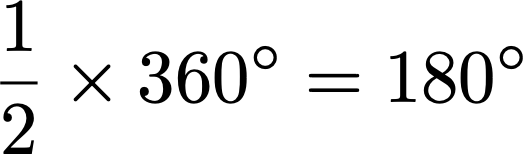 Degré:
Radian:
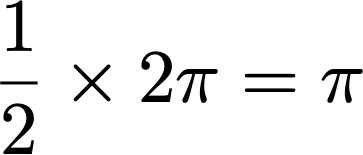 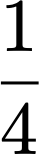 tour
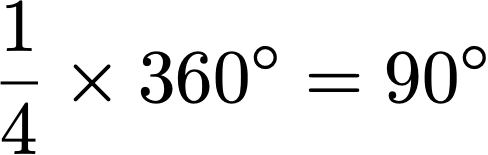 Degré:
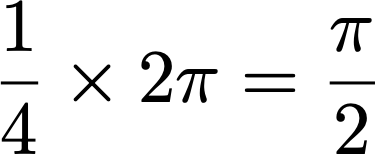 Radian:
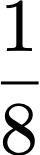 tour
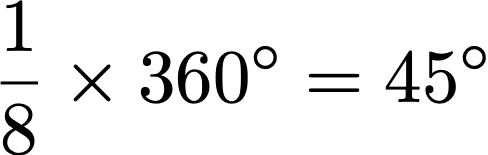 Degré:
Radian:
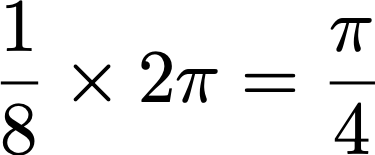 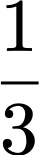 tour
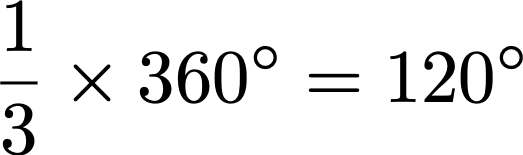 Degré:
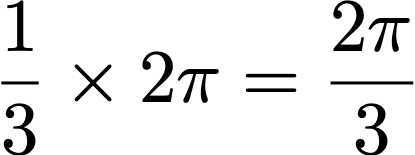 Radian:
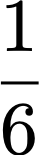 tour
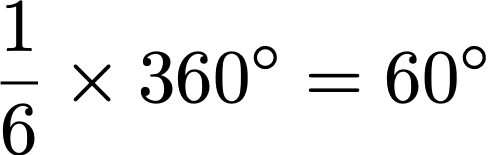 Degré:
Radian:
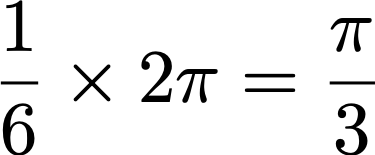 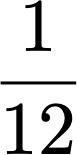 tour
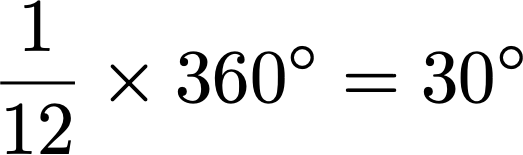 Degré:
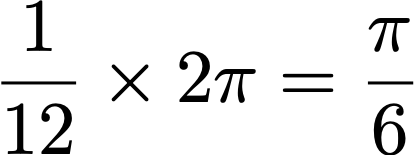 Radian:
Donc si
est la proportion d’un tour
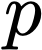 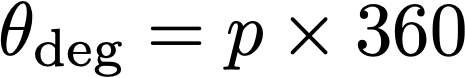 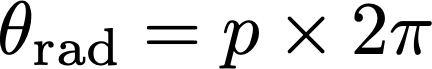 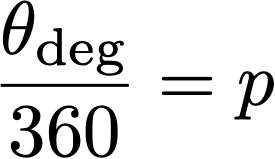 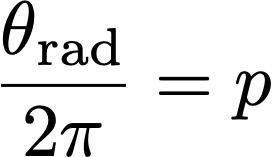 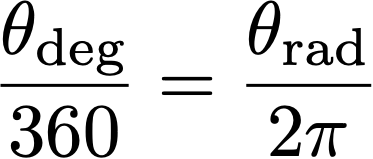 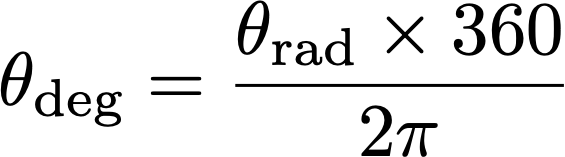 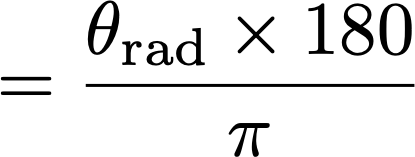 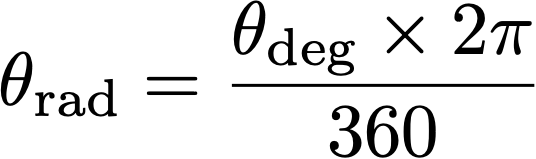 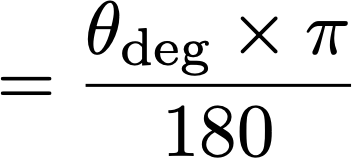 Exemple:
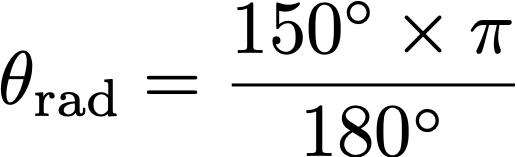 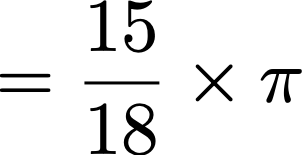 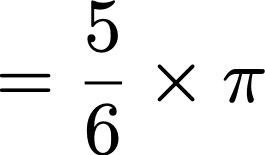 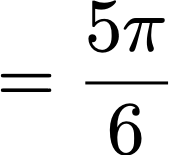 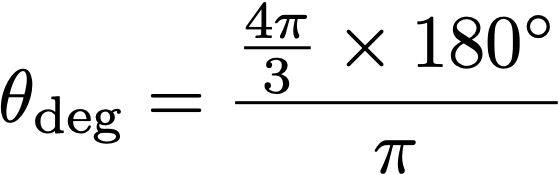 Exemple:
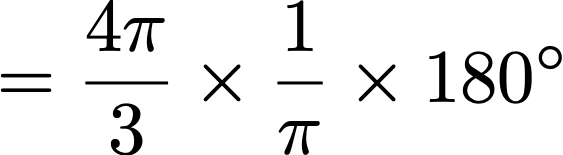 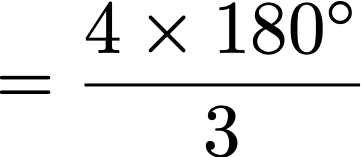 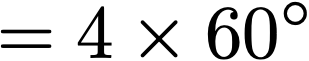 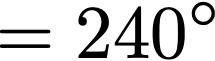 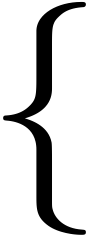 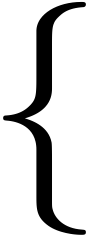 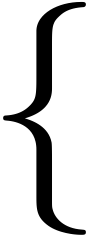 Trigonométrie
côtés
Trois
mesure
La trigonométrie sert à mesurer les côtés d’un triangle.
Somme des angles est
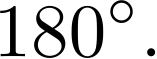 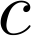 Commençons par un triangle rectangle.
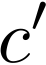 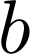 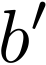 Que sait-on sur les triangles?
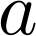 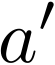 Le théorème de Pythagore
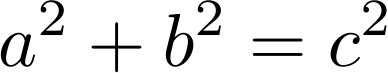 Le théorème de Thalès
Les rapports de côtés homologues de triangles semblables sont égaux
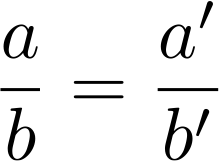 Théorème de Pythagore
Théorème de Pythagore
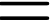 Théorème de Pythagore
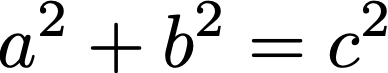 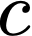 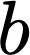 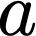 Opposé
Si on a un triangle rectangle et qu’on fixe un angle
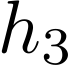 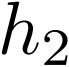 Hypoténuse
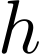 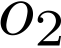 Adjacent
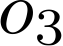 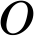 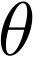 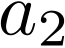 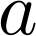 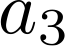 Par Thalès
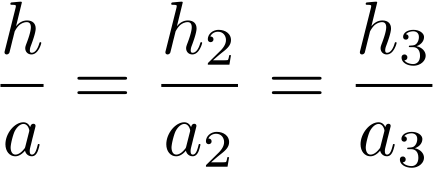 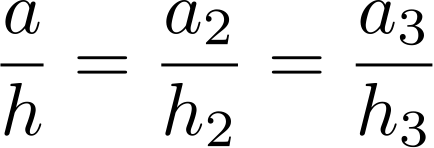 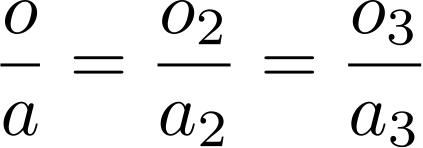 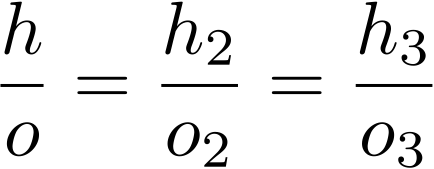 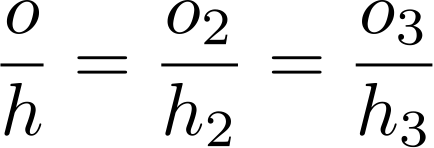 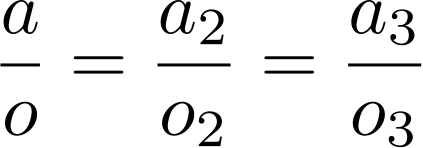 Ces rapports ne dépendent que de l’angle
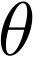 Et ils portent des noms.
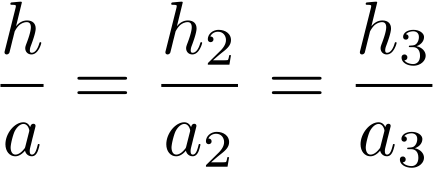 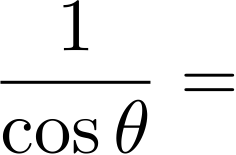 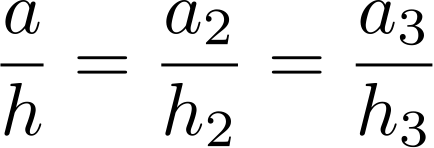 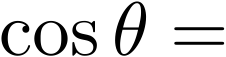 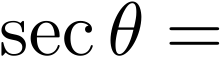 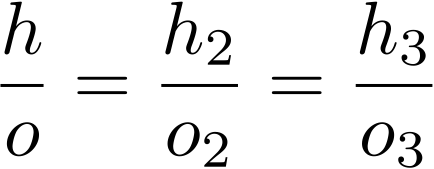 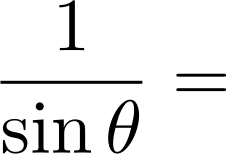 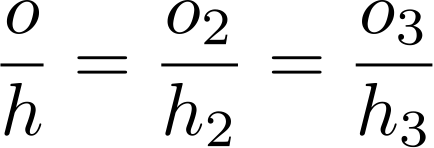 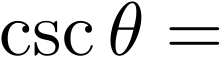 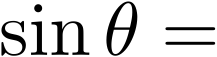 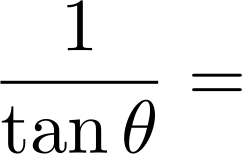 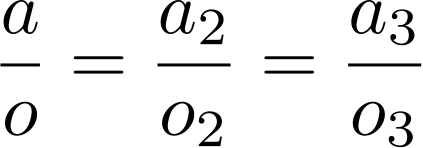 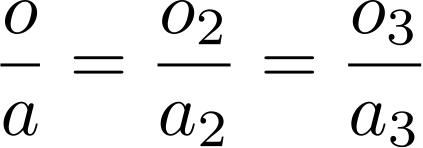 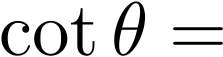 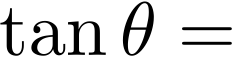 SOH  CAH  TOA
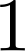 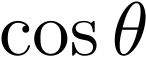 Puisque les rapports trigonométriques dépendent que de l’angle
aussi bien prendre un triangle dont un des côtés est simple.
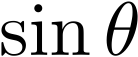 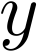 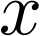 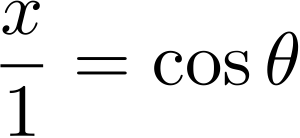 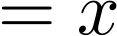 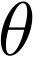 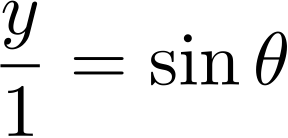 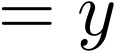 Donc les longueurs des côtés d’un triangle d’hypoténuse 1 sont
 le sinus et le cosinus de l’angle.
En prime, on a l’identité trigonométrique suivante:
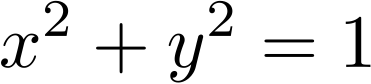 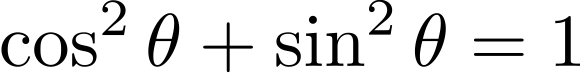 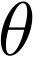 Si on regarde tous les triangles rectangles d’hypoténuse 1
L’hypoténuse est un rayon d’un cercle de rayon 1
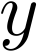 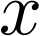 On peut définir par extension, les rapports trigonométriques pour un angle plus grand que 90
Quelques symétries
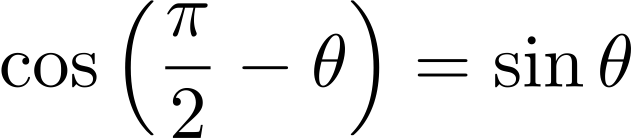 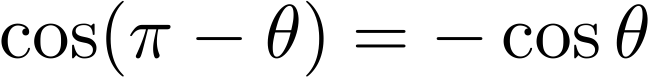 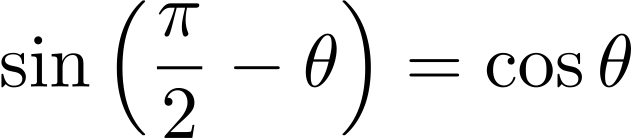 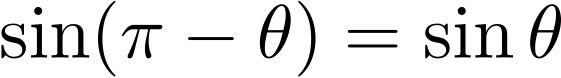 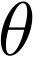 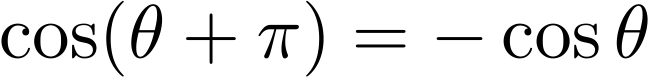 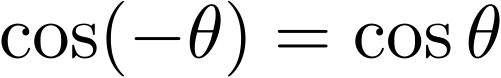 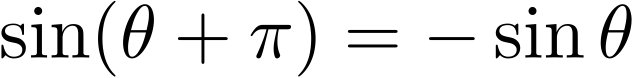 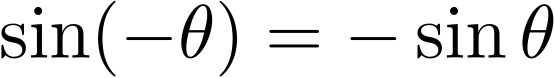 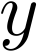 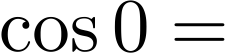 Les coordonnées d’un point sur le cercle unité sont:
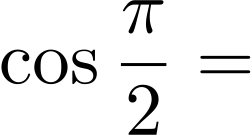 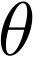 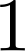 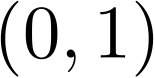 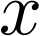 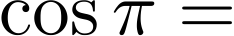 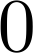 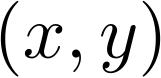 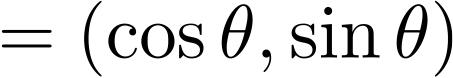 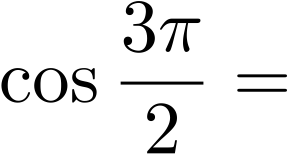 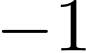 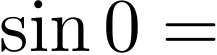 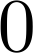 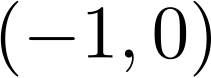 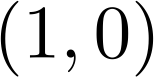 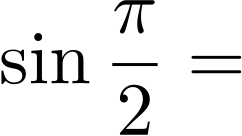 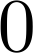 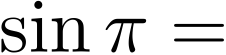 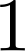 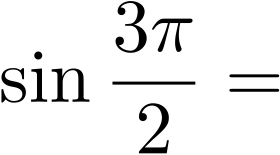 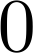 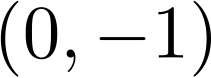 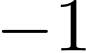 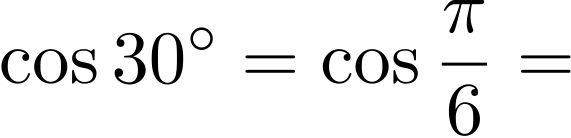 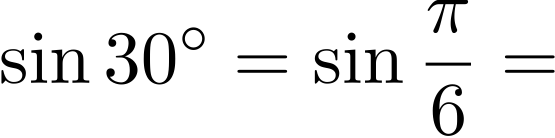 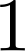 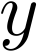 Il suffit de connaître le sin et le cos de deux autres angles pour retrouver tout le cercle trigonométrique.
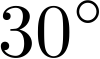 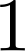 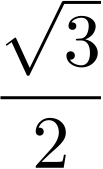 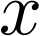 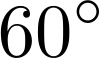 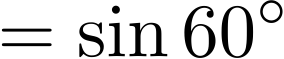 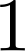 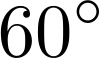 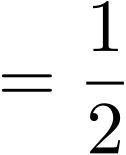 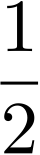 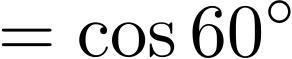 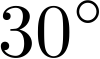 Avec Pythagore
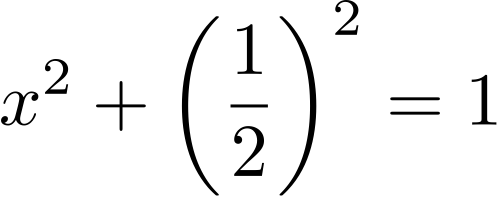 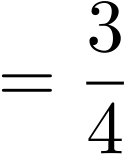 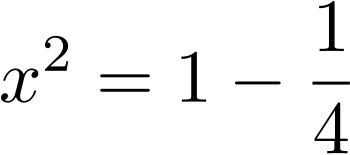 Un triangle équilatéral !
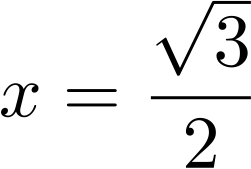 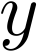 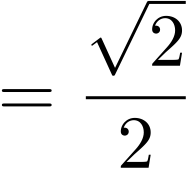 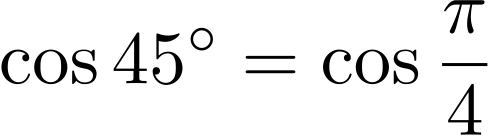 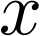 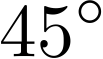 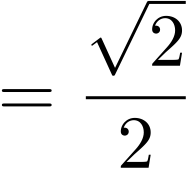 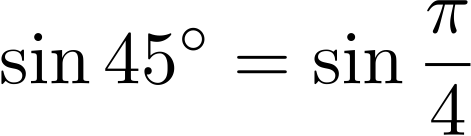 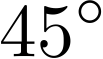 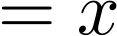 Avec Pythagore
C’est un triangle isocèle
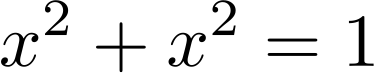 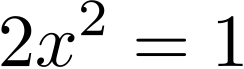 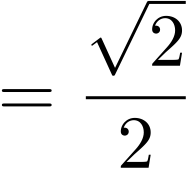 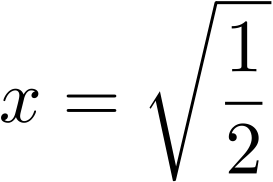 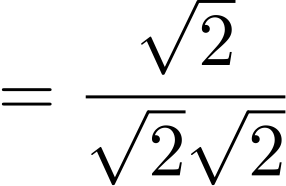 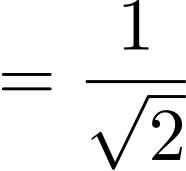 Les angles remarquables
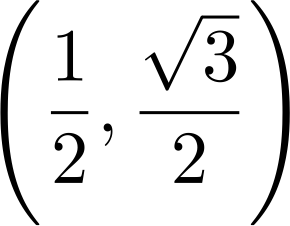 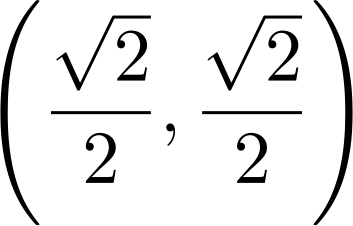 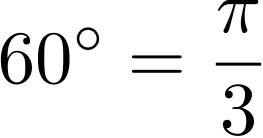 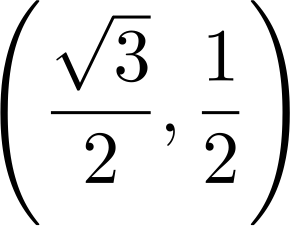 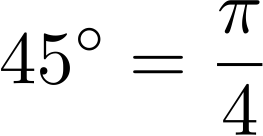 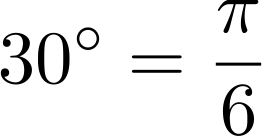 Faites les exercices suivants
# 1 à 7
Pourquoi les mathématiciens utilisent-ils le terme «tangente» et 
«sécante» pour désigner deux concepts différent?
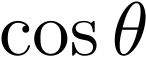 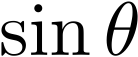 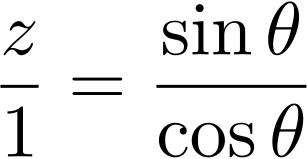 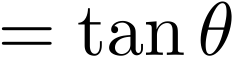 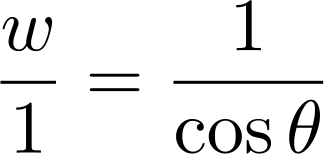 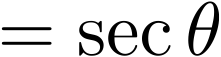 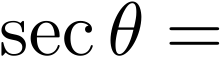 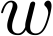 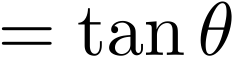 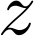 On a gratis que
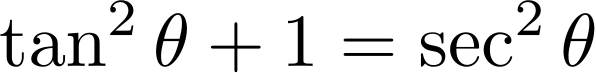 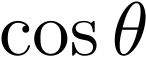 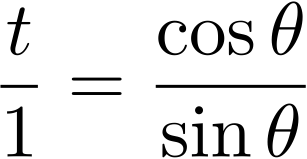 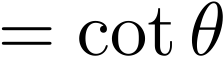 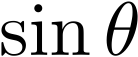 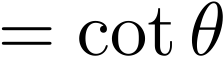 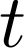 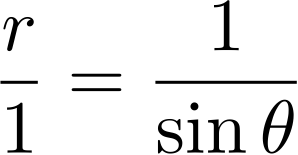 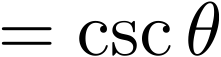 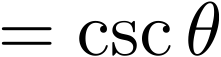 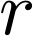 On a par Pythagore
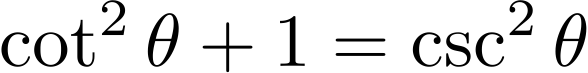 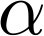 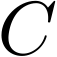 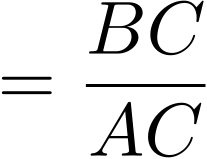 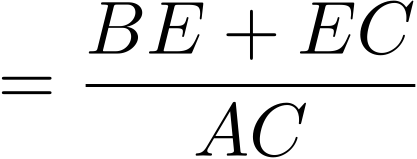 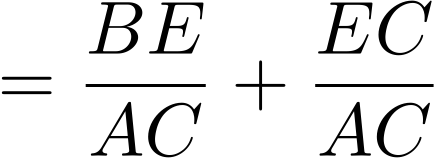 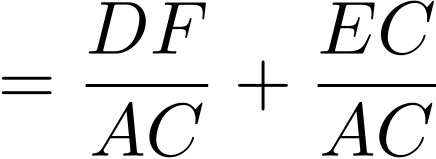 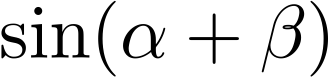 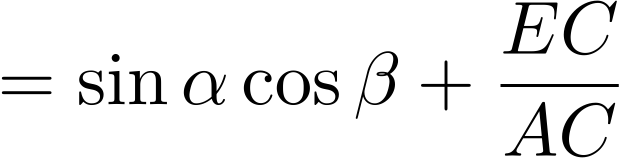 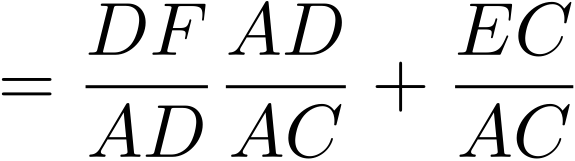 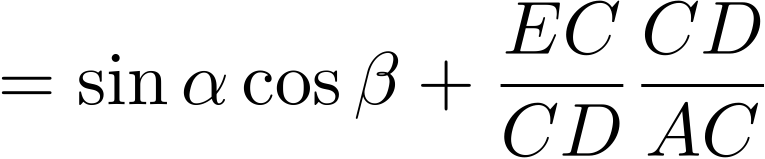 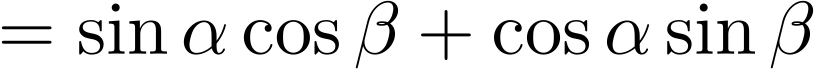 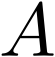 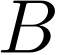 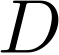 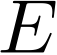 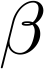 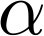 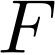 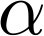 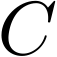 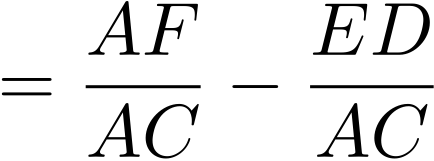 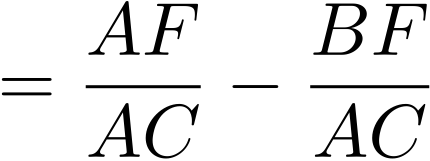 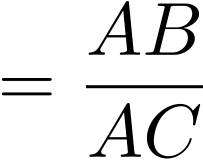 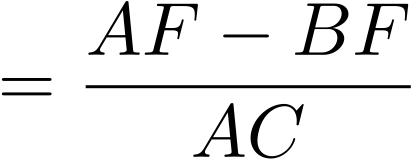 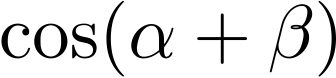 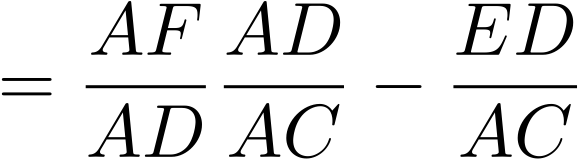 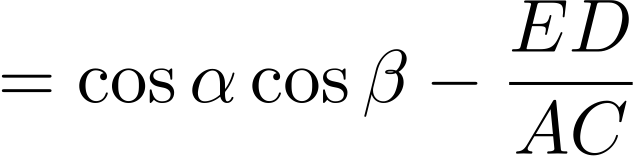 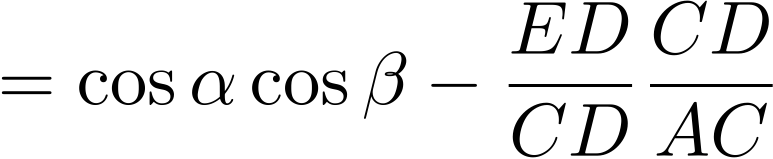 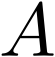 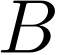 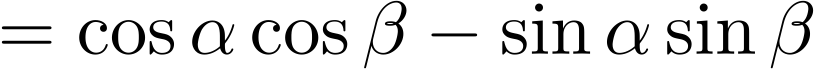 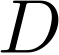 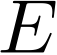 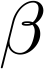 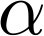 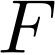 Fonctions trigonométriques
Une longueur d’un côté 
d’un triangle
Un angle
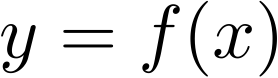 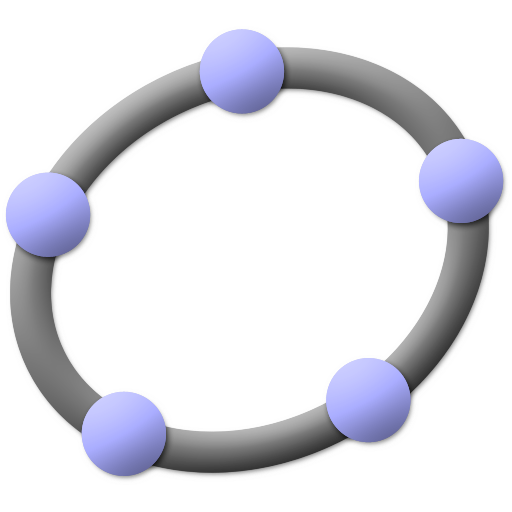 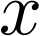 Faites les exercices suivants
# 8 à 10
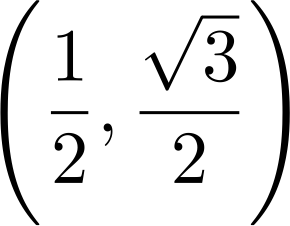 Aujourd’hui, nous avons vu
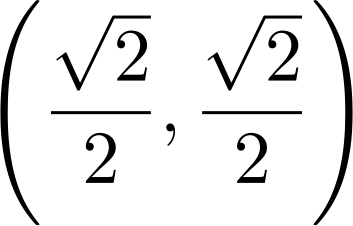 SOH  CAH  TOA
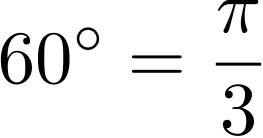 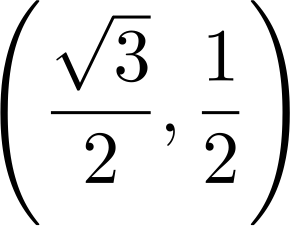 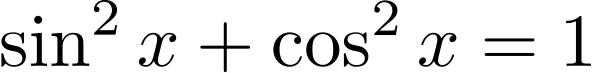 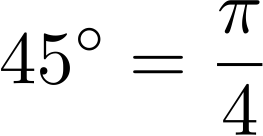 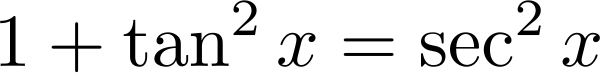 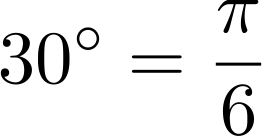 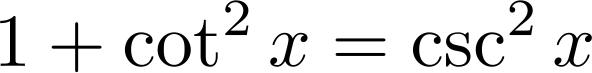 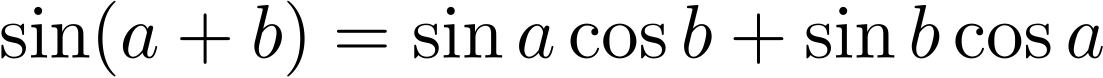 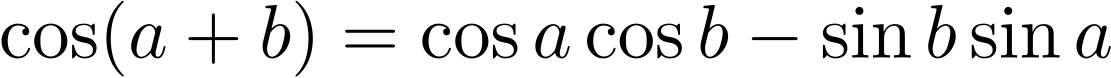 Devoir:
Section 4.1 # 1 à 10